Сетевое взаимодействие как форма организации внеурочной деятельности класса с военно-патриотическим уклоном
Беляева Людмила Николаевна, классный руководитель 1 К класса
МБОУ СШ № 11
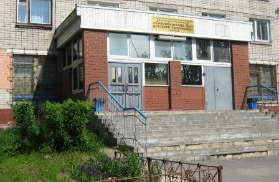 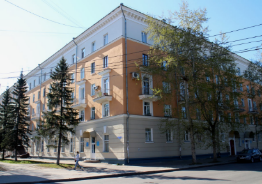 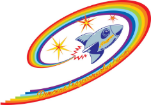 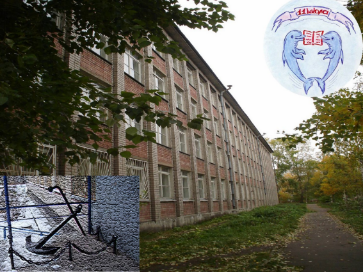 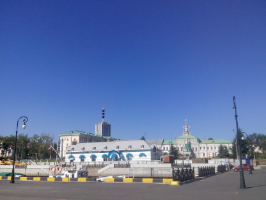 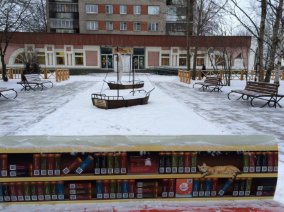 Технология создания расписания внеурочной деятельности класса с военно-патриотическим уклоном
Внеурочная деятельность организуется по направлениям развития личности:
 
Духовно-нравственное  (Творческая мастерская «Сакура»)
Общеинтеллектуальное (проект «Успешное чтение»)
Социальное(ЮИД, туризм)  
Общекультурное(театральная студия, хореография, хор)
Спортивно-оздоровительное (строевая подготовка, спортивные игры)
Разнообразие форм организации досуга
Духовно-нравственное
Выставки
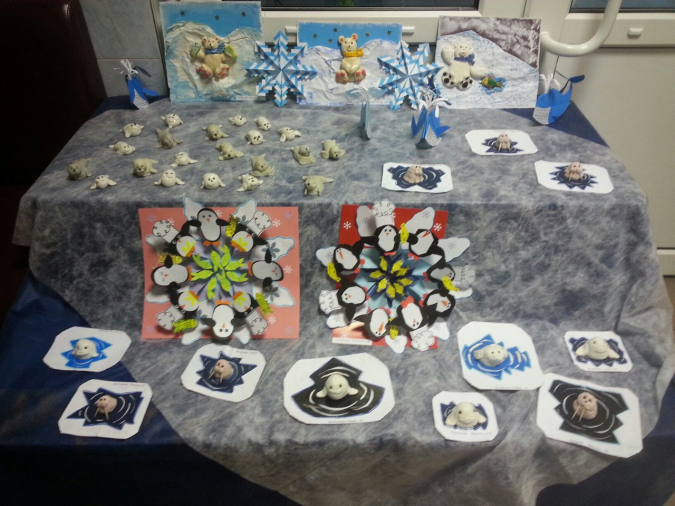 «Такой разный Север»
«Мамина туфелька»
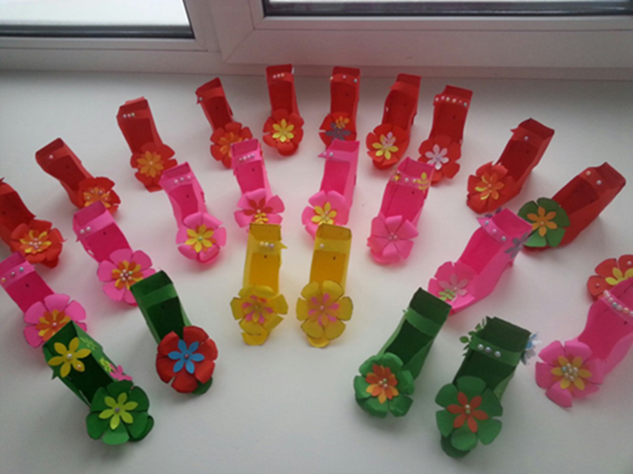 «Мир динозавров»
Мастер-классы
Разнообразие форм организации досуга
Общеинтеллектуальное
«Парад шляп»
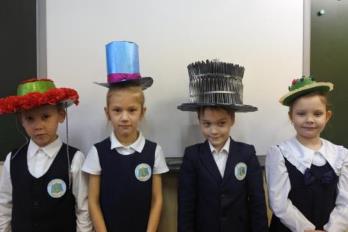 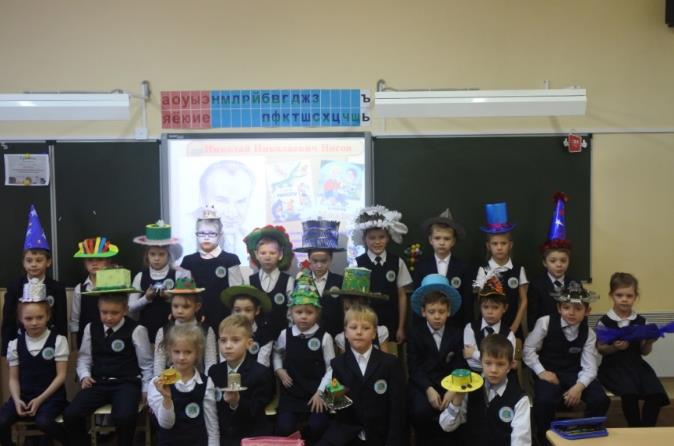 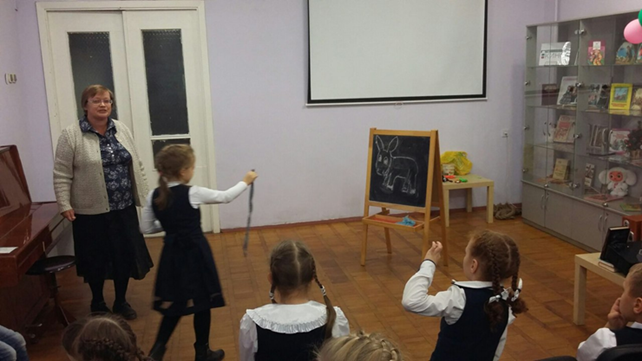 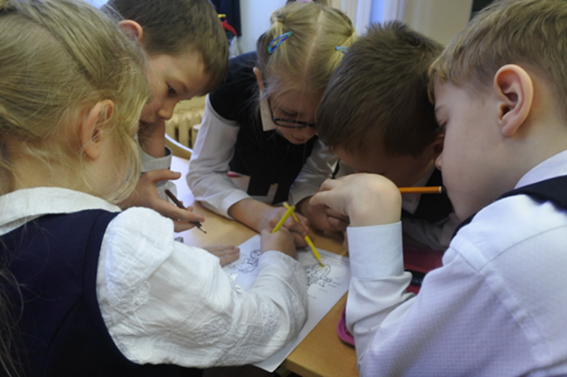 Библиотечный проект
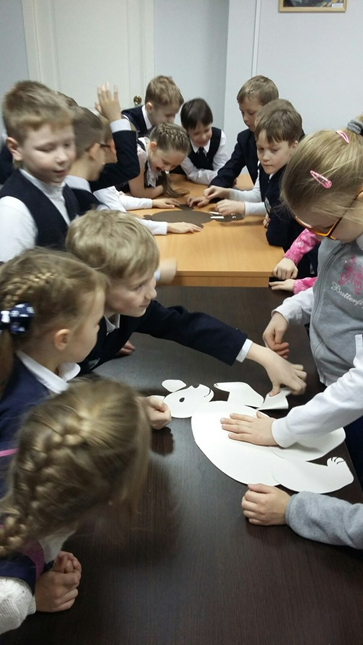 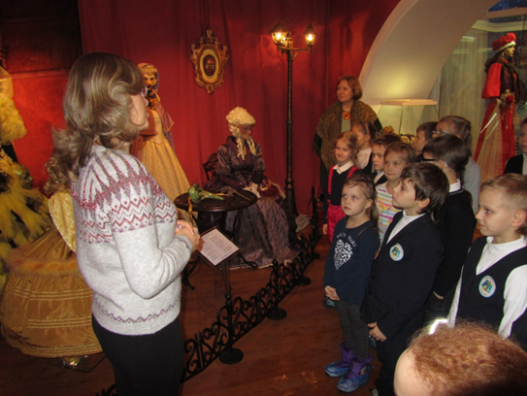 Экологический квест и фотокросс
Разнообразие форм организации досуга
Участие в конкурсах
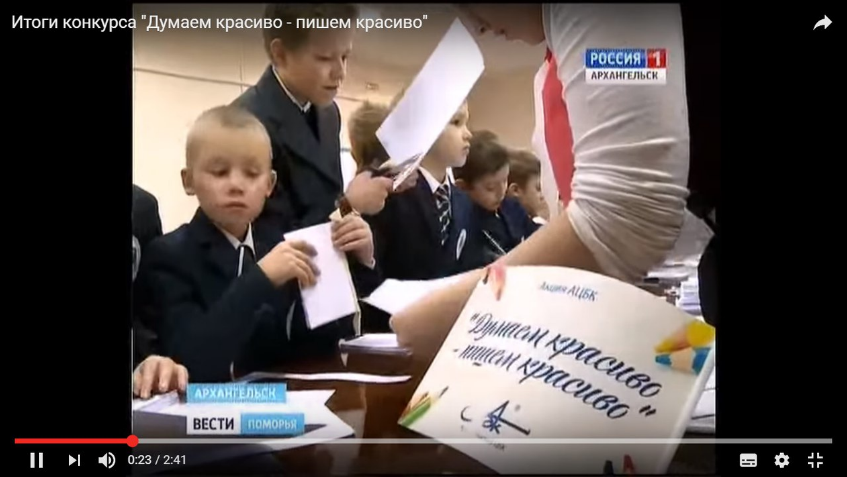 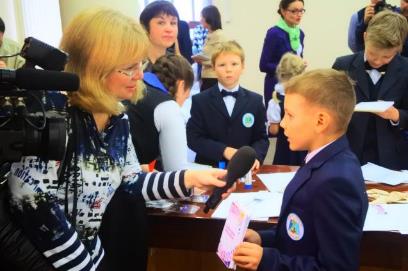 Разнообразие форм организации досуга
Социальное
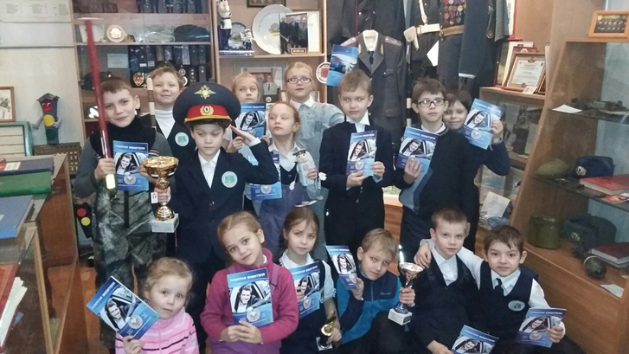 Турнир знатоков
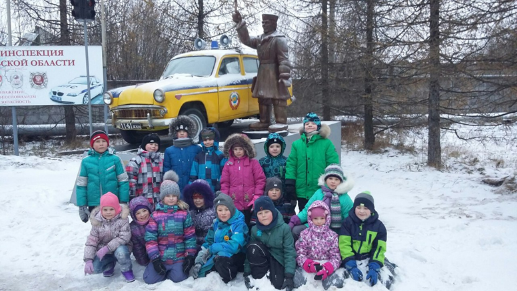 Игровая программа
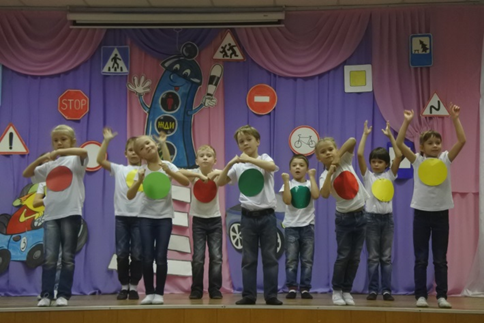 Арт-окно
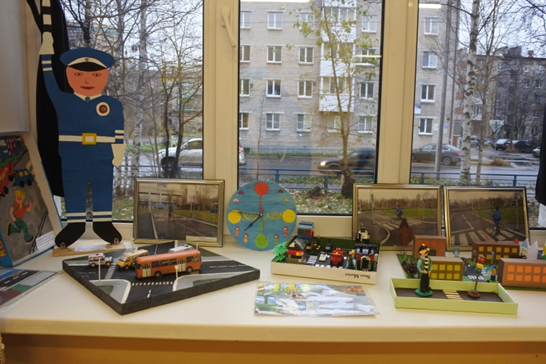 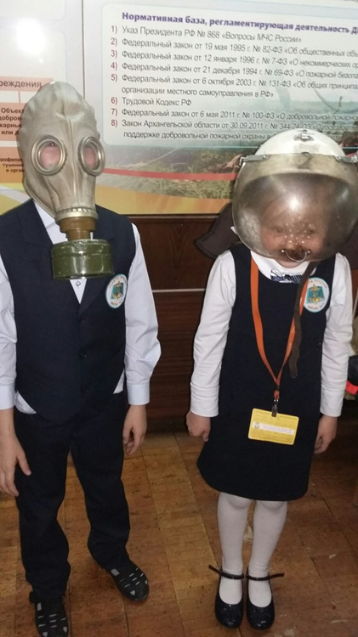 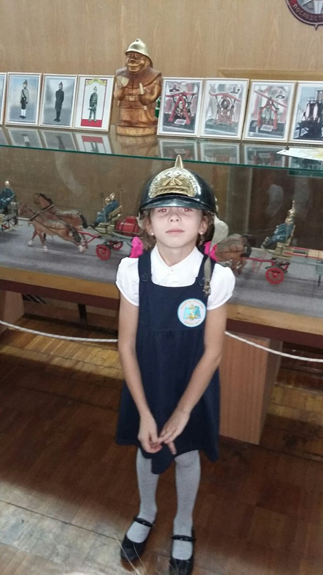 Флэшмоб
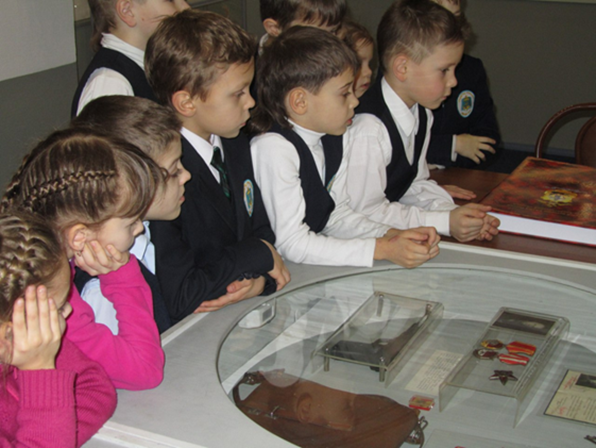 Лекции
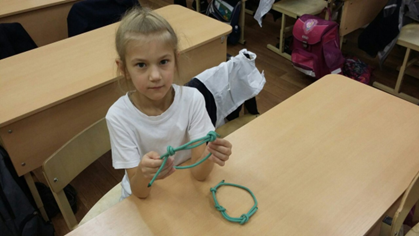 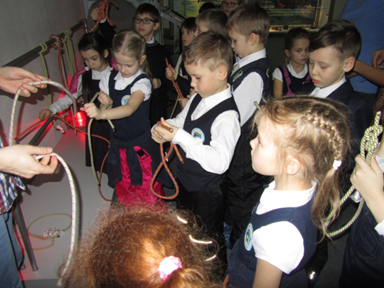 Соревнования
Разнообразие форм организации досуга
Общекультурное
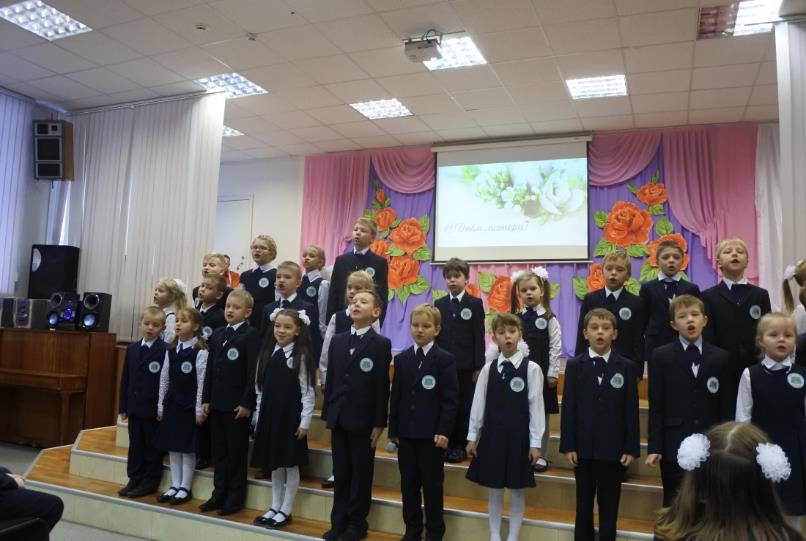 Концерты
Разнообразие форм организации досуга
Спортивно-оздоровительное
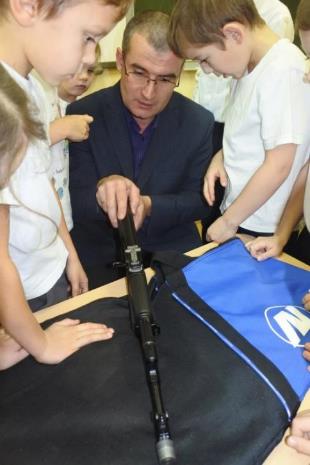 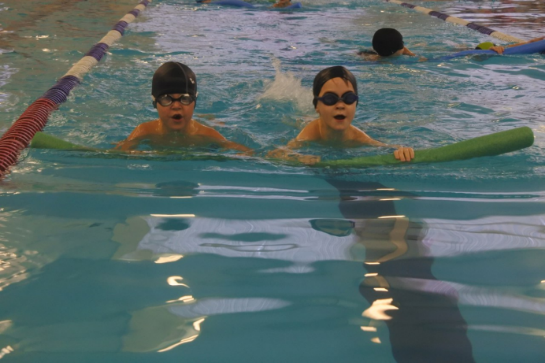 Малая спартакиада
«Зарничка»
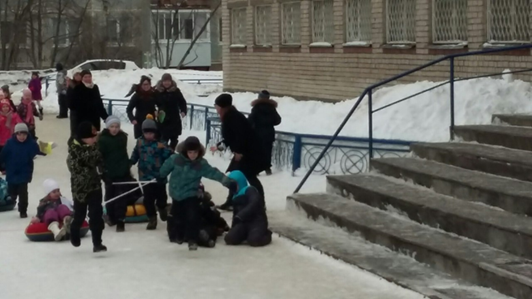 Промежуточные итоги сетевого взаимодействия
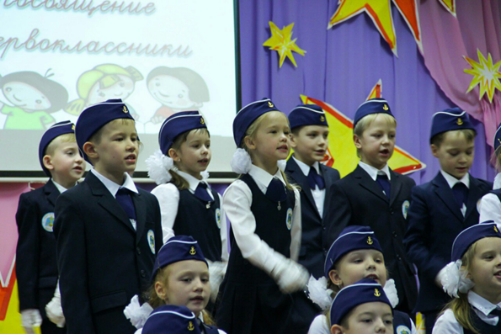 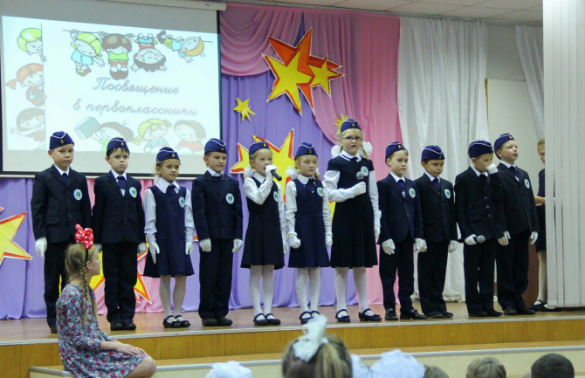 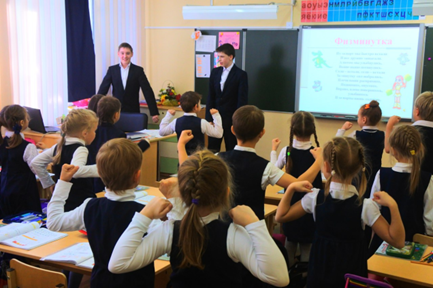 «Новый учитель»
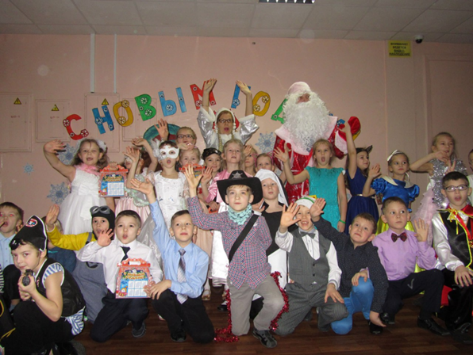 «Новогодняя сказка»
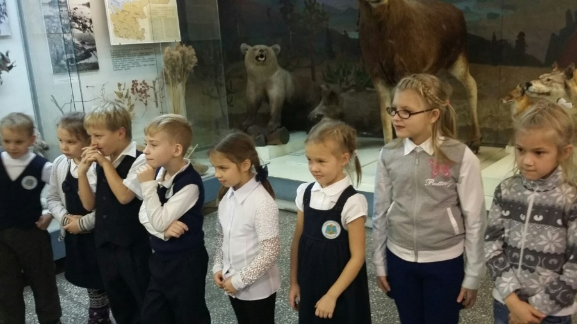 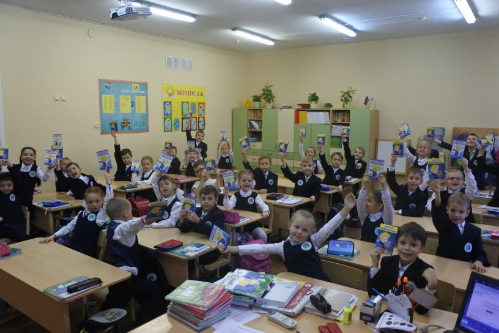 «Час открытий» и «Посвящение в первоклассники»
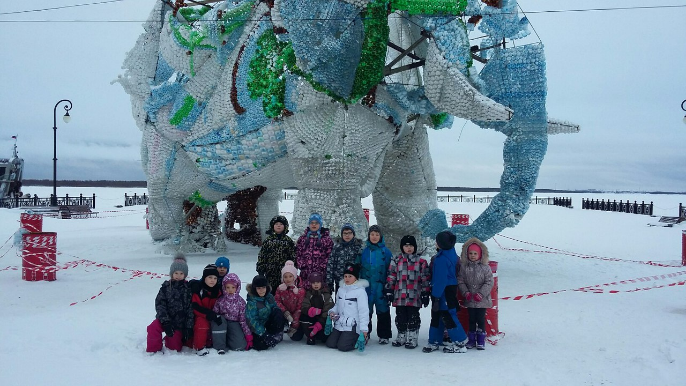 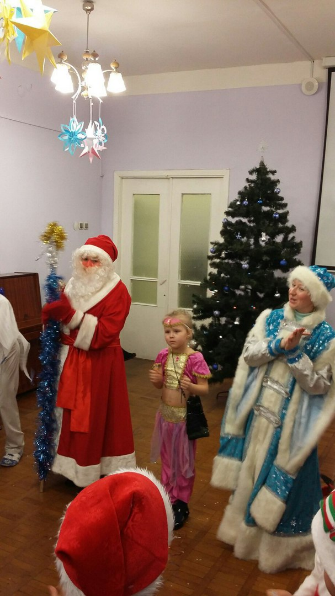 «Классный выходной»
Спасибо за внимание!